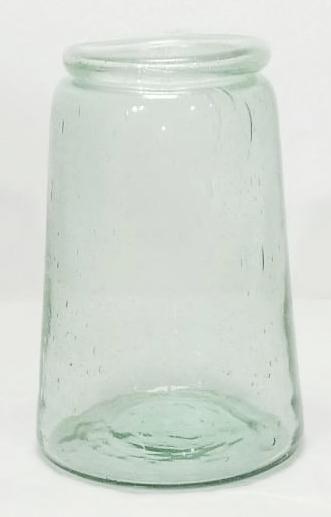 ITEM NO-G-021
SIZE (INCH)-H-9.5X BD-6
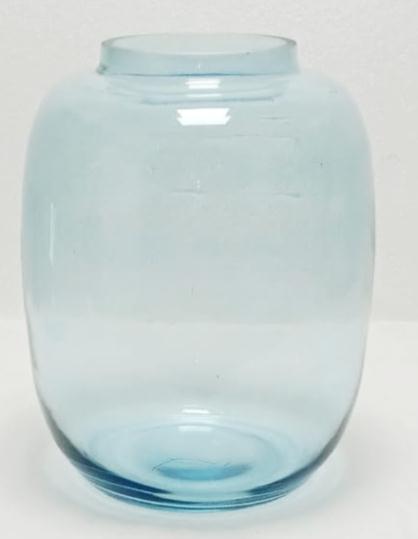 ITEM NO-G-022
SIZE (INCH)-H-10.8X BD-6“
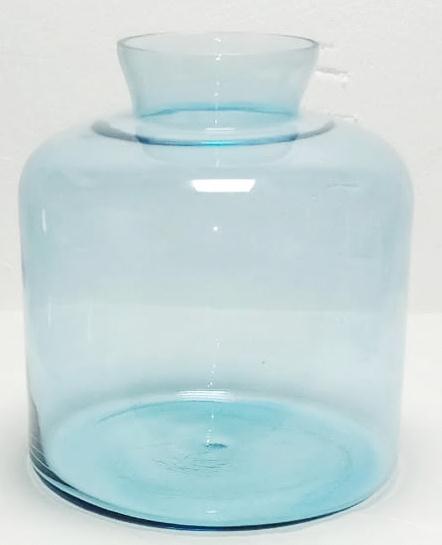 ITEM NO-UG-025
SIZE (INCH)-H-9.75X BD-6
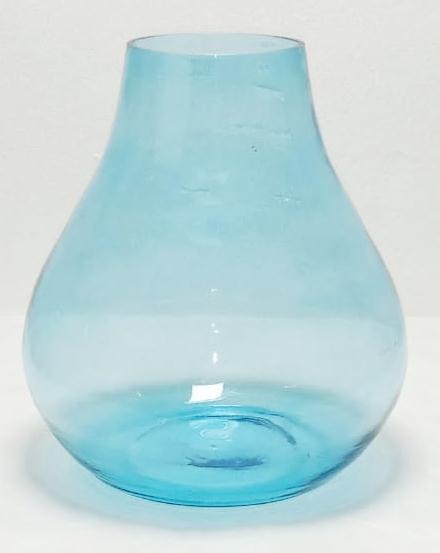 ITEM NO-G-029
SIZE (INCH)-H-9X BD-6.5“
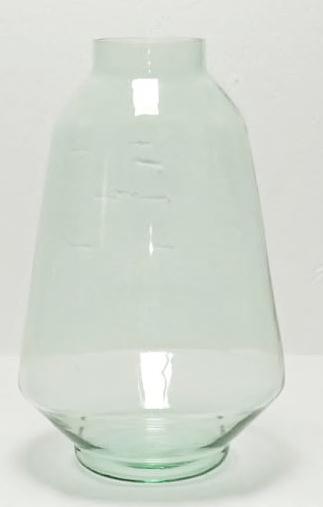 ITEM NO-G-016
SIZE (INCH)-H-12X BD-8“
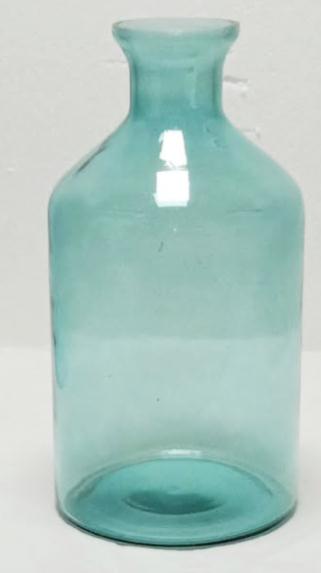 ITEM NO-G-015
SIZE (INCH)-H-10X BD-5“ 
Size (inch) 6d*12ht
Size (inch) 7d*14hT
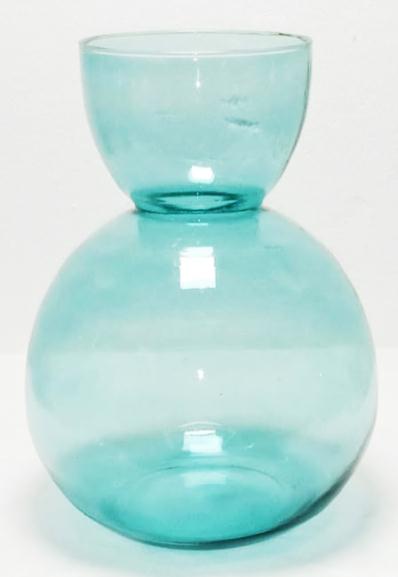 ITEM NO-G-019
SIZE (INCH)-H-12X BD-9“ 
Size (inch) 7d*14ht-
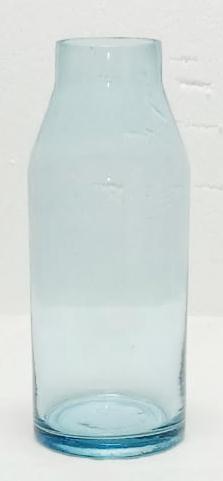 ITEM NO-G-023
SIZE (INCH)-H-9.5X BD-3.75“ – 
Size (inch) 6d*12ht- 
Size (inch) 7d*14ht-
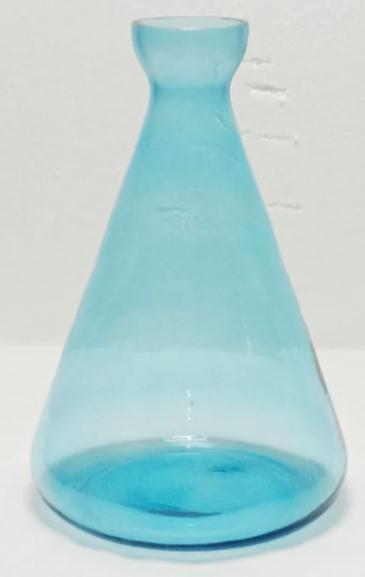 ITEM NO-G-026
SIZE (INCH)-H-10X BD-7“-5.34
Size (inch) 6d*12ht- 5.77$
Size (inch) 7d*14ht-6.21$
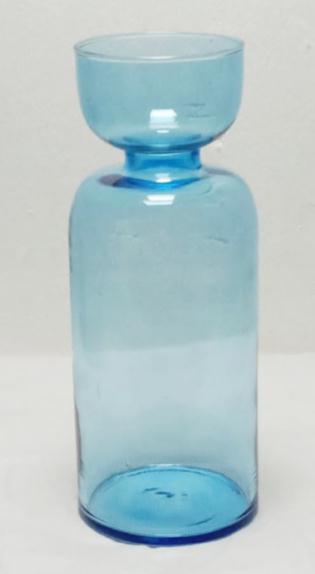 ITEM NO-G-028
SIZE (INCH)-H-12X BD-4.5“-5.6$
Size (inch) 7d*14ht- 6.44$
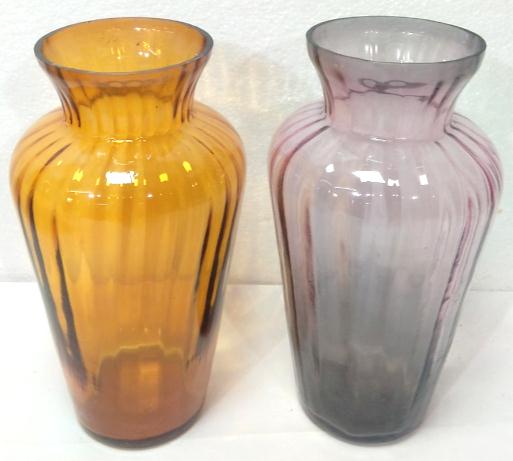 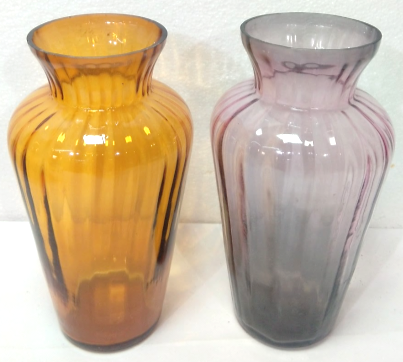 Item no      :- Ul-1089
Size ( INCH )  :- H 8/D 4
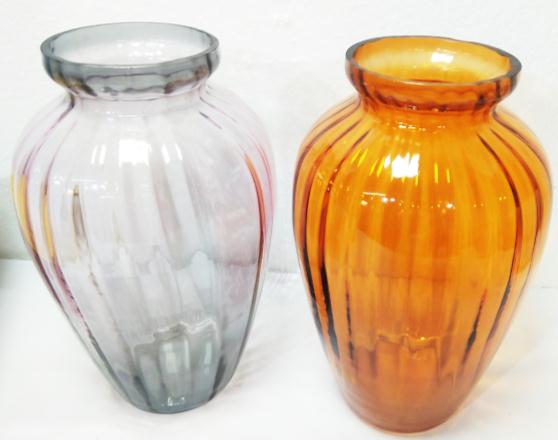 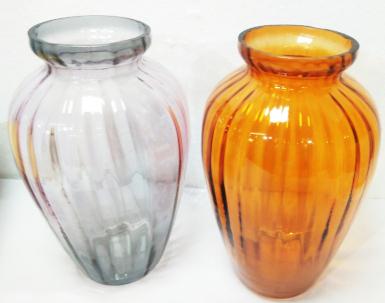 Item no      :- Ul-1090
Size ( INCH )  :- H 10/D 6.5
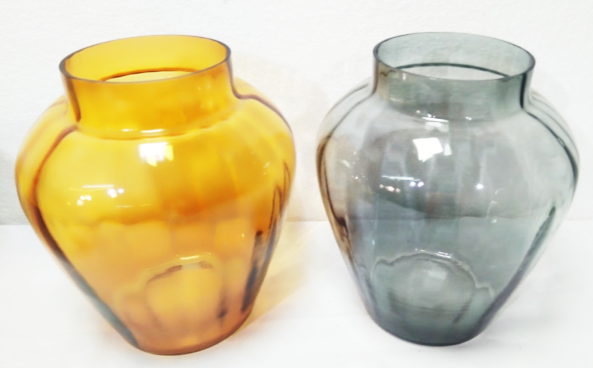 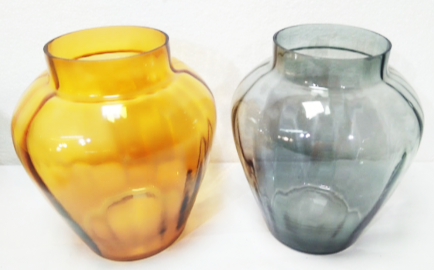 Item no      :- Ul-1091
Size ( INCH )  :- H 8 /D 7
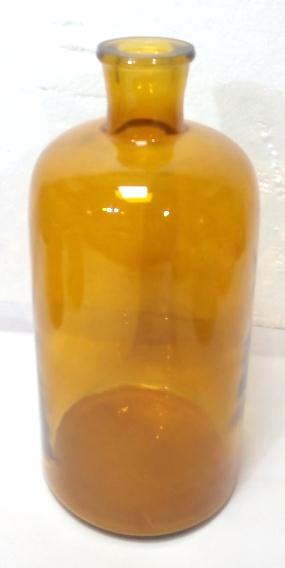 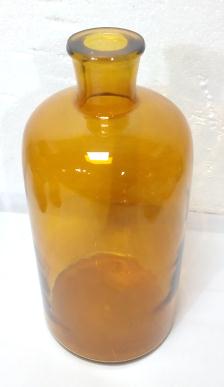 Item no      :- Ul-0112
Size ( INCH )  :- H 11.41/D 5.31
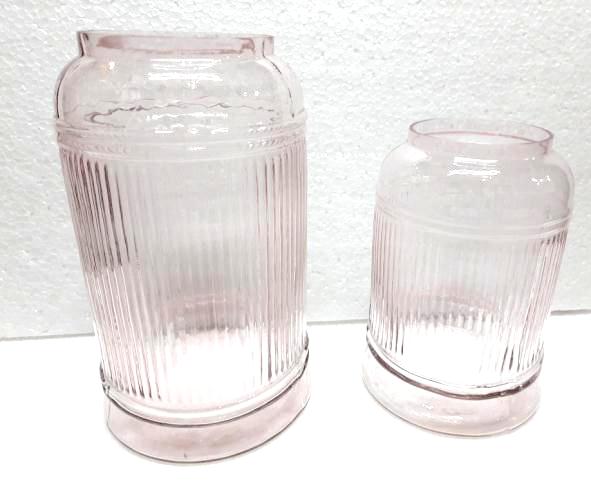 Item No.	G 6621 Big
Desc.	Vase
Size Inch	Dia 6.5 x Ht 11
Wt.	 Kg.
Item No.	G 6621 Small
Desc.	Vase
Size Inch	Dia 6x Ht 8.5
Wt.	 Kg.
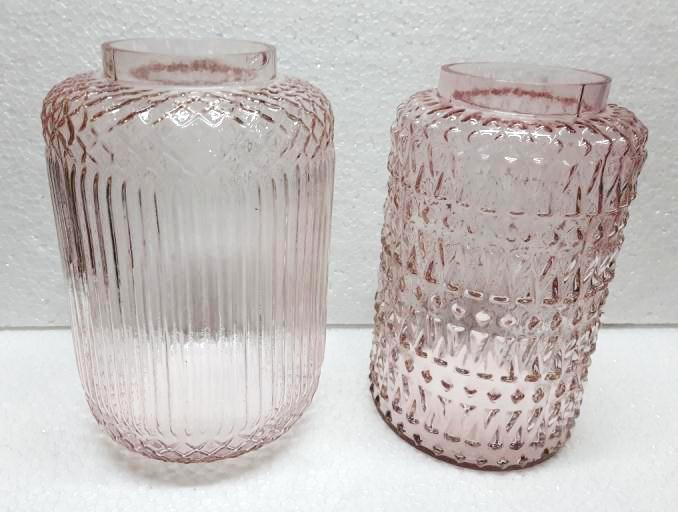 Item No.	G 6622
Desc.	Vase
Size Inch	Dia 7  x Ht 10.25
Wt.	 Kg.
Item No.	G 6622
Desc.	Vase
Size Inch	Dia 6.5x Ht  10 
Wt.	 Kg.
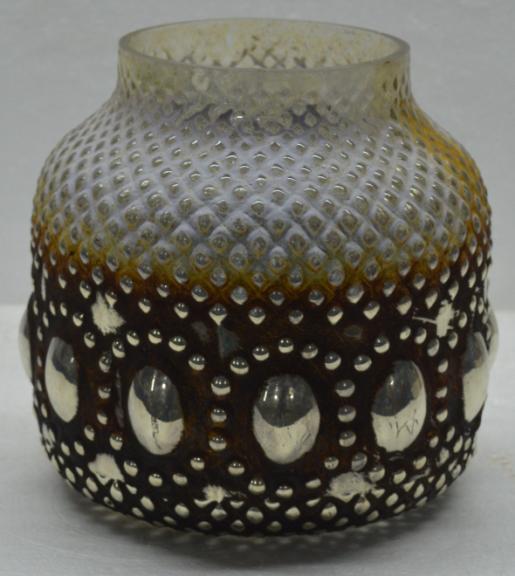 Item No.	: G-20121
Size (CM)	: Dia 15 x Ht. 15
Wt.	: 0.700 Kg.
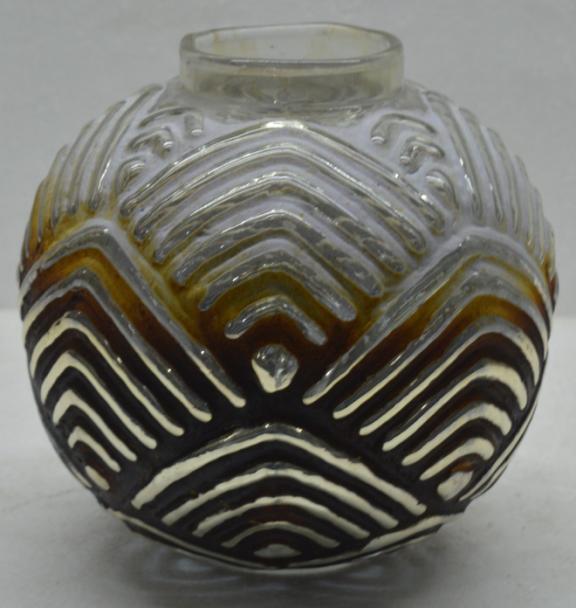 Item No.	: G-20123
Size (CM)	: Dia 15 x Ht. 15
Wt.	: 0.650 Kg.
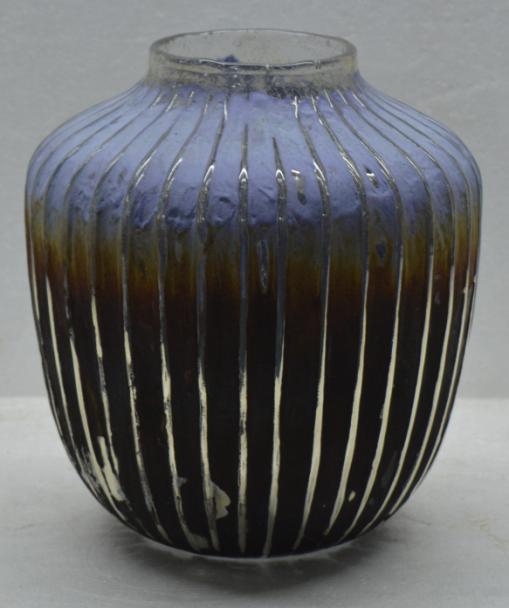 Item No.	: G-20126
Size (CM)	: Dia 17 x Ht. 20
Wt.	: 1.050 Kg.
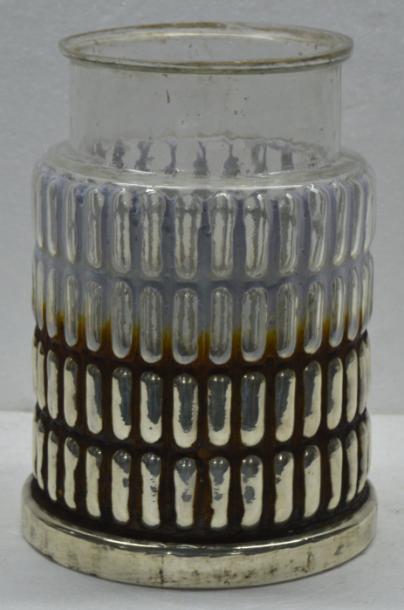 Item No.	: G-20133
Size (CM)	: Dia 16 x Ht. 23
Wt.	: 1.500 Kg.
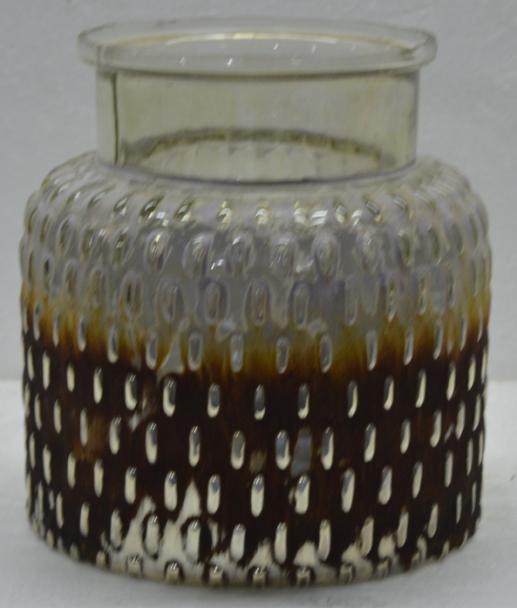 Item No.	: G-20134
Size (CM)	: Dia 17 x Ht. 18
Wt.	: 1.000 Kg.
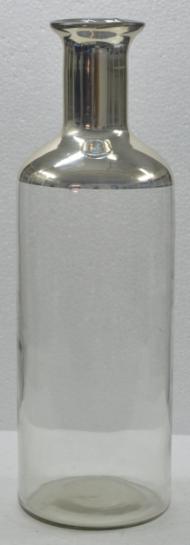 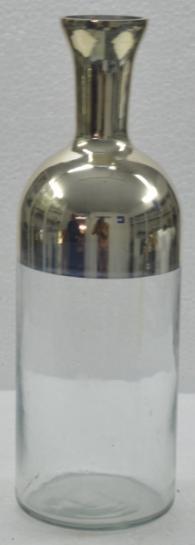 Item No.	: G-20892
Size (CM)	: Dia 15 x Ht. 45
Wt.	: 1.920 Kg.
Item No.	: G-20893
Size (CM)	: Dia 10 x Ht. 32
Wt.	: 0.770 Kg.
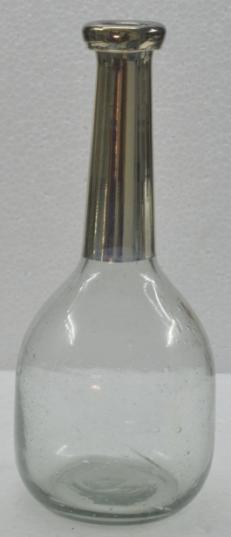 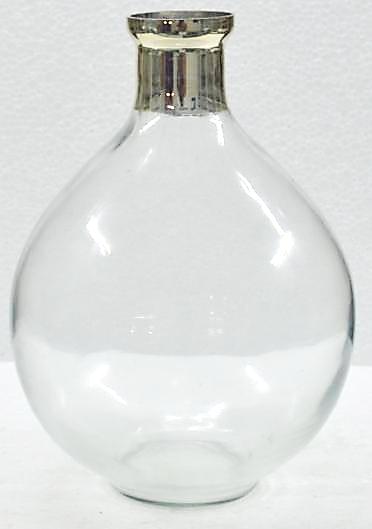 Item No.	: G-20894
Size (CM)	: Dia 22 x Ht. 28.5
Wt.	: 1.420 Kg.
Item No.	: G-20895
Size (CM)	: Dia 13 x Ht. 29.5
Wt.	: 0.748 Kg.
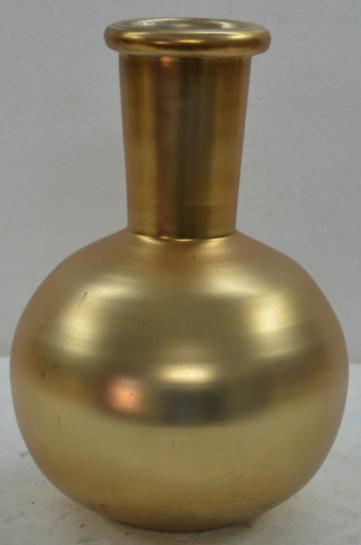 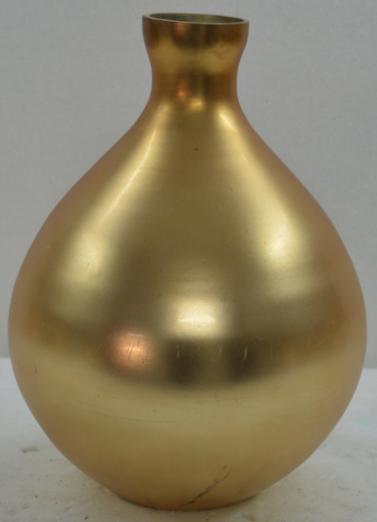 Item No.	: G-20501
Size (CM)	: Dia 16 x Ht. 23.5
Wt.	: 0.588 Kg.
Item No.	: G-20502
Size (CM)	: Dia 17 x Ht. 23.5
Wt.	: 0.728 Kg.
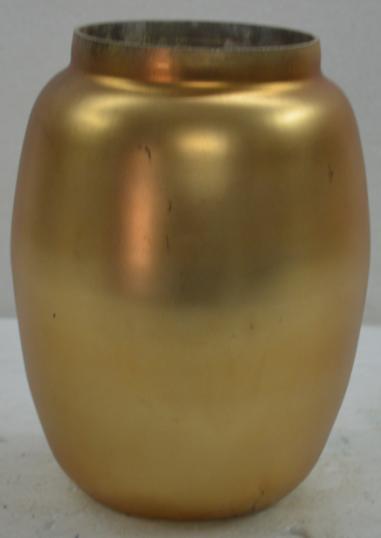 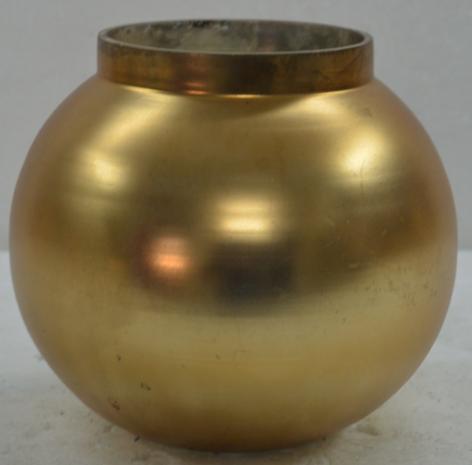 Item No.	: G-20503
Size (CM)	: Dia 15 x Ht. 13.5
Wt.	: 0.514 Kg.
Item No.	: G-20504
Size (CM)	: Dia 13 x Ht. 16.5
Wt.	: 0.350 Kg.
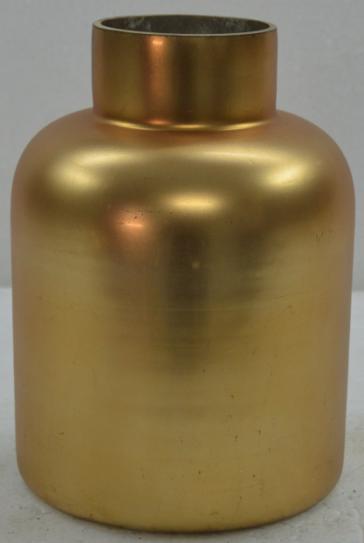 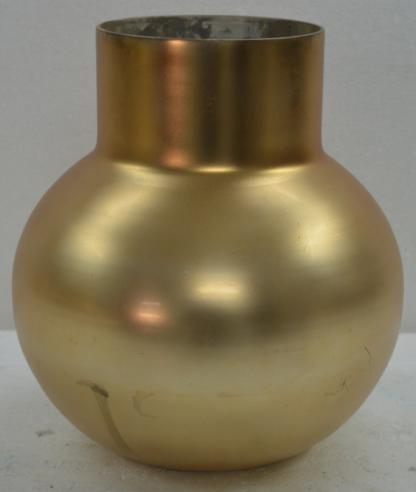 Item No.	: G-20500
Size (CM)	: Dia 19.5 x Ht. 21.5
Wt.	: 0.646 Kg.
Item No.	: G-20505
Size (CM)	: Dia 12 x Ht. 16.5
Wt.	: 0.400 Kg.